Moravskoslezský kraj
Kde se nachází?
VLAJKA
ZNAK
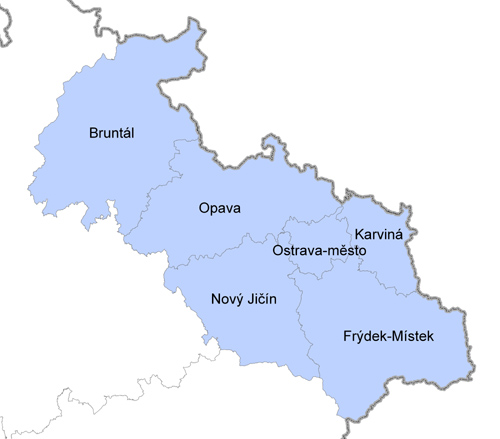 Hejtman: Miroslav Novák
Rozloha: 5 427 km²
Počet obyvatel:1 230 631
Hustota zalidnění: 277 obyvatel/km²
Okresy: Bruntál,Opava, Nový Jičín, Frýdek-Místek, Karviná, Ostrava-město
Přírodní podmínky
Nejvyšší bod: Praděd (1491 m)
Pohoří: Karpaty, Hrubí a Nízký Jeseník, Oderské vrchy, Moravskoslezské Beskydy
Nížiny: Opavská nížina, Ostravská pánev, Moravská brána
Řeky: Odra, Bystřice, Olše, Ostravice, Opava
Vodní nádrže: Slezská Harta, Těrlicko, Šance, Žermanická přehrada
Podnebí: nejvyšší naměřená teplota 36,5°C		nejnižší naměřená teplota -19°C
průmysl
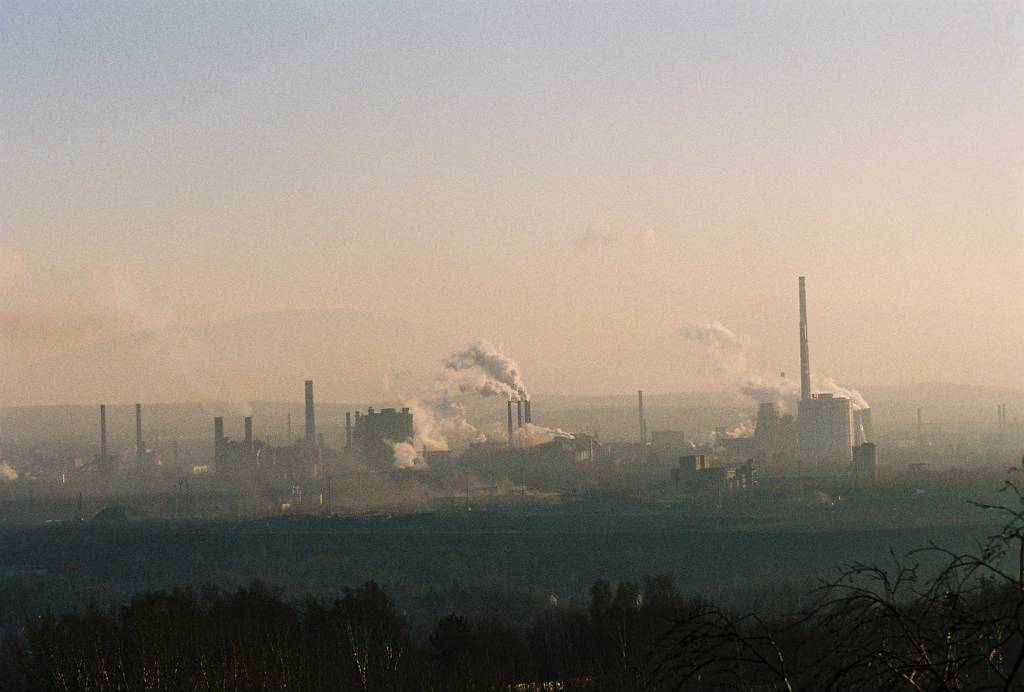 Ložiska černého uhlí
Nejrozvinutější průmysl v ČR
Důležitý průmyslový region ve střední Evropě
Výroba kovů, těžba uhlí
Ostrava
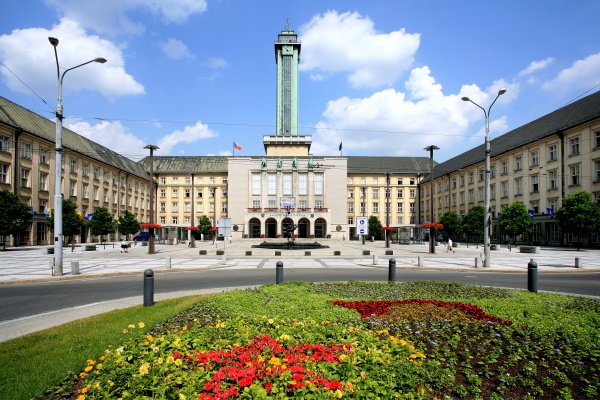 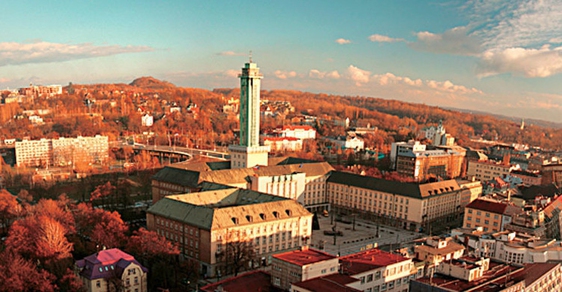 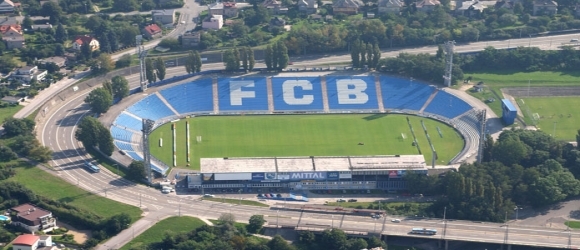 Krajské město a sídlo okresu Ostrava-město
300 000 obyvatel
Město leží na soutoku řek Lučiny, Odry, Opavy, Ostravice.
Letiště-Mošnov
Památky: ČEZ Aréna		  Slezskoostravský hrad		  Nová radnice		  Katedrála Božského spasitele
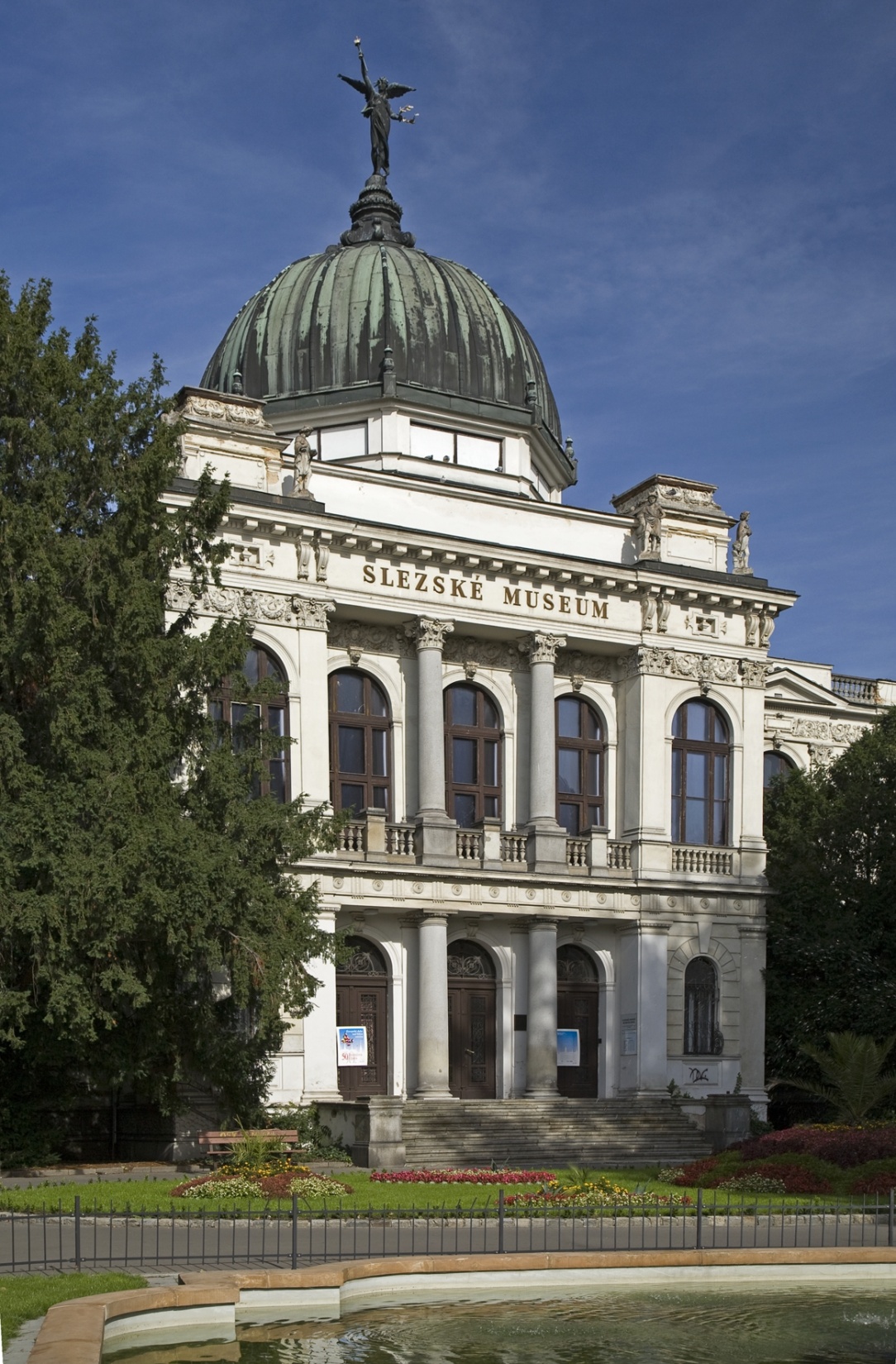 Opava
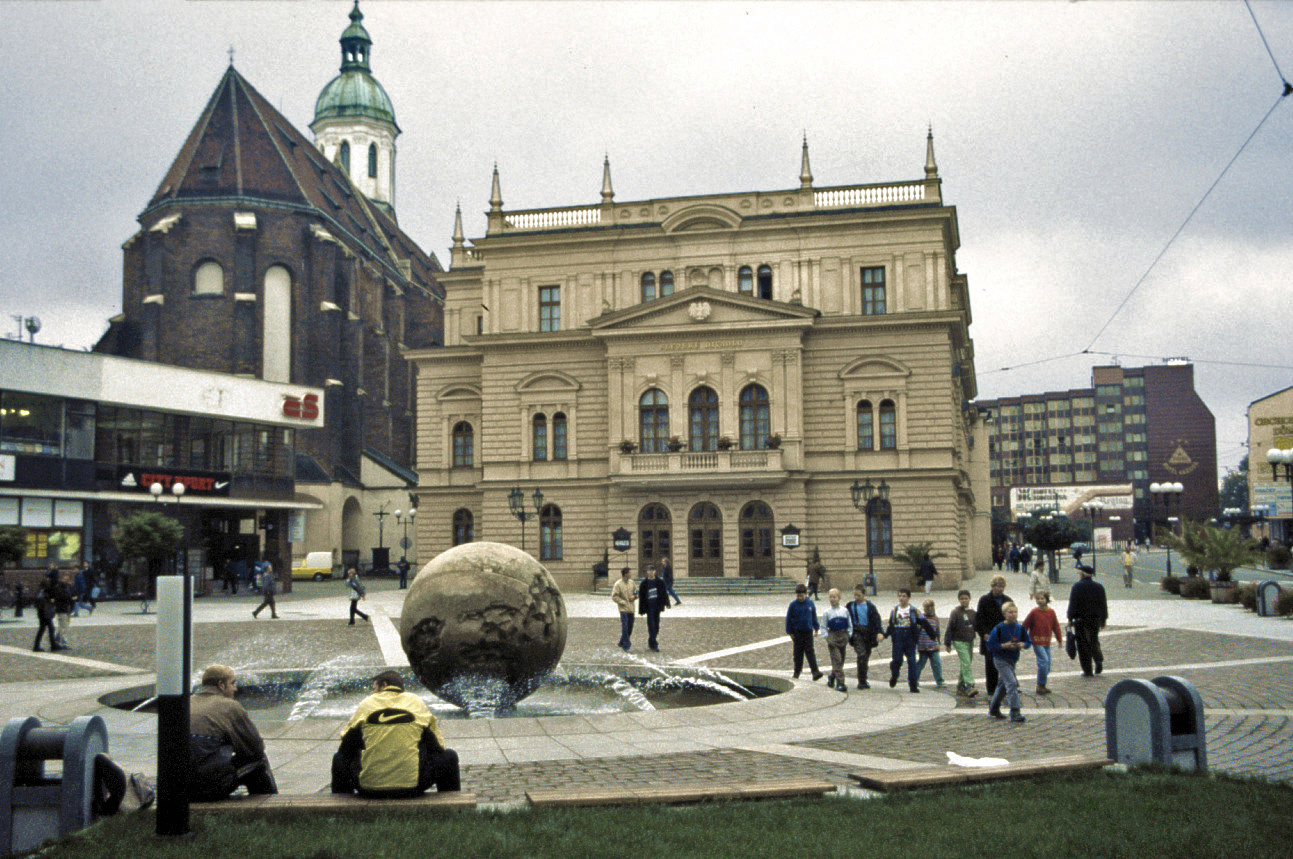 Leží na řece Opavě 
70 000 obyvatel
Důležitý železniční uzel
Památky: Barokní Sobkův palác, Obchodní dům Breda, Mariánský sloup
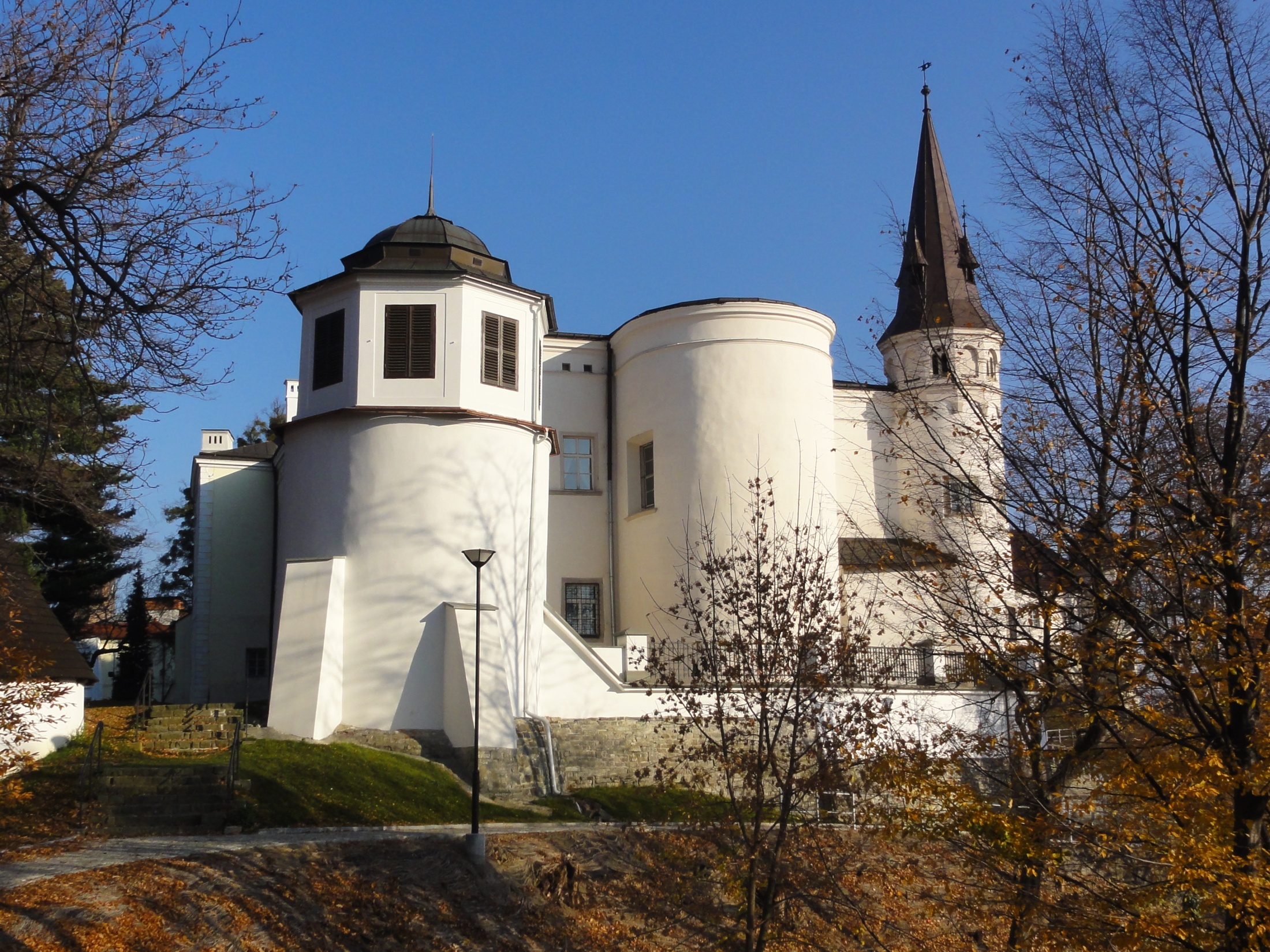 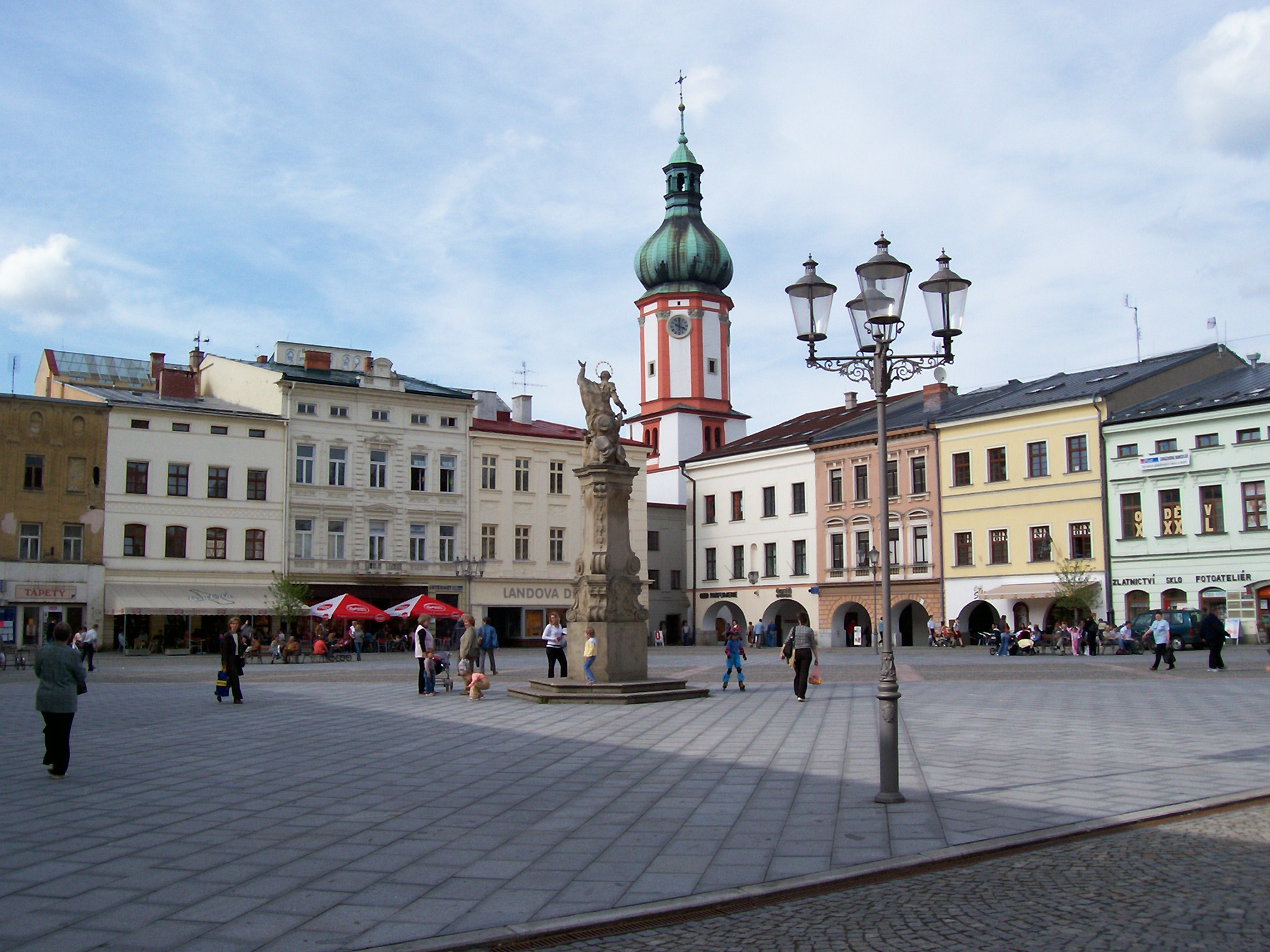 Frýdek-Místek
Město ležící na obou březích Ostravice
Zaměření na strojní průmysl
Vodní nádrž Olešná
Katastrální úřad Moravskoslezského kraje
Památky: Frýdecký zámek, socha sv. Floriana, Frýdecký židovský hřbitov
Společnosti
Hyundai
Tatra
Třinecké železárny a.s.
Siemens elektromotory s.r.o.
ISPAT Nová Huť a.s.
Významné osobnosti ms. kraje
Zdeněk Jirotka
Emil Zátopek
František Palacký
Leoš Janáček
Jan Amos Komenský
Děkujeme za pozornost